The Need for International Harmonization of nanotechnology Laws
By Ilise L Feitshans JD and ScM
Visiting Scientist  and Scholar in Law of Health. Institute for Work and Health (IST)University of Lausanne,
Doctoral Candidate in International Relations
« Forecasting Nano Law: Risk Management Protecting Public HealthUnder International Law »
Geneva School of Diplomacy, Geneva Switzerland.
EmailIlise.Feitshans@chuv.ch or forecastingnanolaw@gmail.com
tél. +41 79 836 3965 USA 917 239 9960
Emerging Laws of Nanotechnology
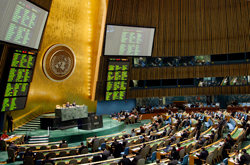 UN General Assembly, New York City, Aug 2006, passing the UN Convention on the Prevention of Discrimination Against Persons With Disabilities.

What is the future for a UN Convention on nanotechnology?
Defining the IssueNanotechnology and Risk
Nanotechnology - The Challenge
Does the nature of engineered nanostructured materials and devices present new safety and health risks?
How can the benefits of nanotechnology be realized while proactively minimizing the potential risk?
Discussion Objectives
Understand:
Where we are under law.
How law is created.
Where the law may go.

Cultivate:
NANOINFORMATICS to foster good law (consistent, predictable, workable).
Good law to foster innovation.
Inputs to Law
Insight
Law
Inputs to Law
Vested Interests
Vested Interests
Law
Vested Interests
Vested Interests
Ideal Input to Law
Law
Implications
Science
Sound occupational health programs
implement best strategies are the grease for the machinery of powerful economic engines 
Occupational heath programs help employers survive because accidents and disease are not simply expensive but wasteful.
OBJECTIVE
NECESSITY OF AN OCCUPATIONAL HEALTH  COMPLIANCE PROGRAM
Avoid liability 
Reduce lost productivity and down-time; 
Avoid ADMINISTRATIVE fines and penalties; and 
Prevent injury. 
 
In addition, workers' compensation systems also provide financial incentives for preventing occupational accidents, occupational diseases and some forms of gradual injury, such as occupational deafness, back injuries and carpal tunnel syndrome. For this reason in-house occupational safety and health compliance programs serve two major functions: providing clear evidence of an enterprise's commitment to obeying the law, while identifying hazards in time to reduce costs and potential liability.
AREAS FOR PROGRAM EMPHASIS
DUE DILIGIENCEINTERNAL SYSTEMS TO LISTEN TO COMPLAINTS BEFOEE THEY BLOSSOM INTO MAJOR PROBLEMSLISTEN TO STAFF IN HOUSEINTERACT WITH AGENCY REGULATORS BEFORE PROBLEMS ARISE
Hierarchy of controls the basic bricks for due diligence
1. Eliminate or minimize risks at their source; 
2. Reduce risks through engineering controls or other physical safeguards; 
3. Provide safe working  procedures to reduce risks further, and
4. Provide, wear and maintain personal protective equipment.
UNPRECEDENTED!
GHS  will bring together consumers, suppliers, end-users and manufacturers of toxic chemicals as never before
Advantages of Harmonization
Best practices 
Shows due diligence
Predictability for commerce

Consistency that prevents conflicts of laws
Competing Laws
Law
Implications
Science
WHO
OECD 
WHO 
ISO… not a government
European Union
USA 
China 
South Africa
India
NATO
Think tanks
Is doing or influencing nano law?


Some
KEY PLAYERS
15
European  Legislation (EU)
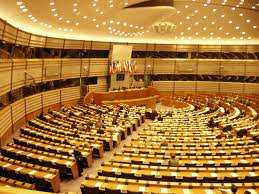 Collective will           Political will 

      Legislature exercises power
27 countries
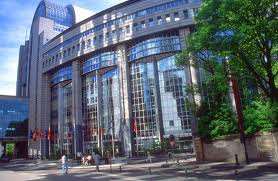 WHOM ARE THE NATIONS OF THE EU???
DEFININITION UNCLEAR

THIS IS IMPORTANT FOR  QUESTIONS OF JURISIDICTION

FOR QUESTIONS OF CONFLICTS OF LAWS

27 NATIONS

SEVERAL PROVISIONAL MEMBERS

FLOATING MEMBERS LIKE Switzerland
Who can pick and choose when to participate
When to fund

AMBIGUITY UNDER LAW
Everybody Knows.. EU major efforts
Each nation has their own nanotechnology 
Programs

Plus  
New  EU- USA ACCORDS
NanoImpact Net
QNANO
Nanosafety Cluster 

EU Comission

JRC

Major Multinational Legislation
Does Europe speak with one voice?
Yes twice !!
European Union
Council of Europe
Council of Europe  (COE)
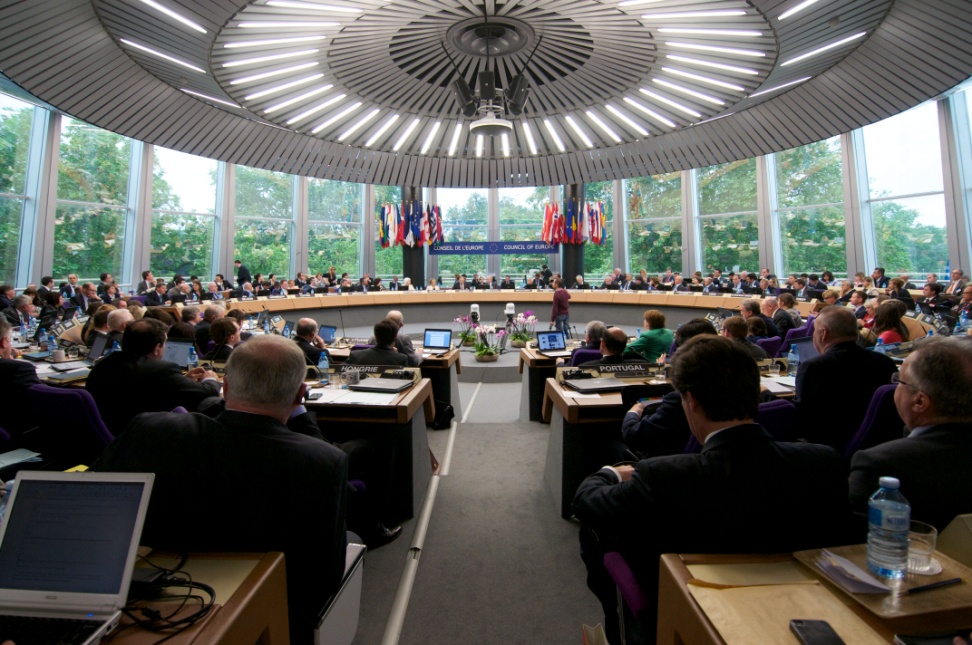 47 countries
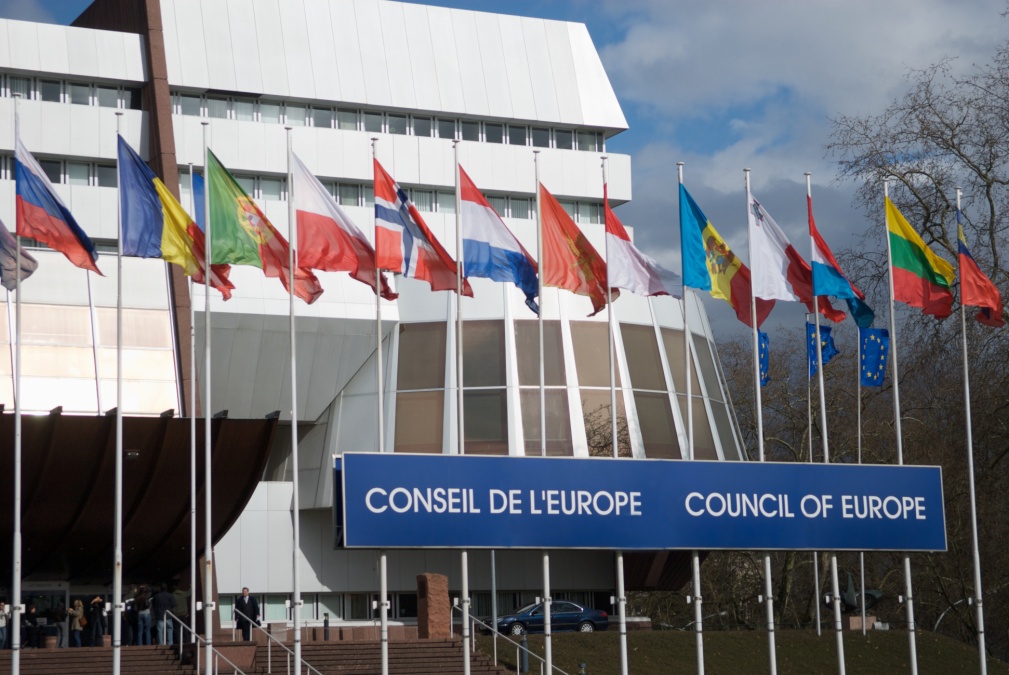 The Council of Ministers
The Parliamentary Assembly
The Congress
The Conference of International NGOs
The European Court of Human Rights
Role protecting consumer health
Within the rubric of individual rights to protections under European human rights law

--  Court

-- Reports and investigations
oversight for medical care
 
consumer rights

Genetically modified food

Can hear complaints against governments
Council of Europe Interest in Nano regulations
Survey of the law
Protect human rights in health care
Protecting the Human right to Health (valid under  European law)
Protect human rights of consumers
Counterweight to “big corporations”
RECOMMENDATION 1- Possible  role for  the Council of Europe Defining OR regulating nanotechnology in its 47 member states
Plenty of laws exist already
GAPS in Two major  areas: 
1.Harmonization and 
2. Consumer Education
Recommendation 2Possible role for Committee of Ministers
Commission evaluating economic political scientific and legal aspects to determine-
 or should there be a Convention developed on a "nanotechnology and human rights/health“  
  or possibly a Protocol to an existing Council of Europe Convention such as the Oviedo Convention on Biomedicine and Human Rights?
 (Convention can be open to ratification by non-member states, like the Cybercrime Convention which binds the USA)
Recommendation 3Proposed Report for the Proposed Study Commission regarding Nanotechnology
if such a Council of Europe-level recommendation (guidelines) or even a binding legal instrument were recommended, 
Definitions: which criteria to apply for defining nano
Precautionary principle how respected, in which way?)
 
what could be the role of the Council of Europe's Parliamentary Assembly? 
How best to participate in global discourse:
 harmonise laws at national level while pushing for Council of Europe (or other institution)
26
Nanotechnology Risk Management & Control
OEHS Program Certification - A Due Diligence Approach
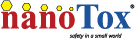 nOMS Certification Program
Executive Overview
Advisory Panel
nanoTox
Harmonized Nanotechnology OEHS Standards
Academy Training Programs
Certification Community
Auditor Certification
Nanotechnology OEHS Management Program Certification
Proactive Opportunities
Educate yourself about the possibility of new laws, as well as existing laws.

2. Be clear in your goals about the scope and definitions in new laws.

3. Think through existing drafts.

4. Participate as an informed stakeholder.

5. Enjoy your role when 
	HAVING YOUR SAY!
27
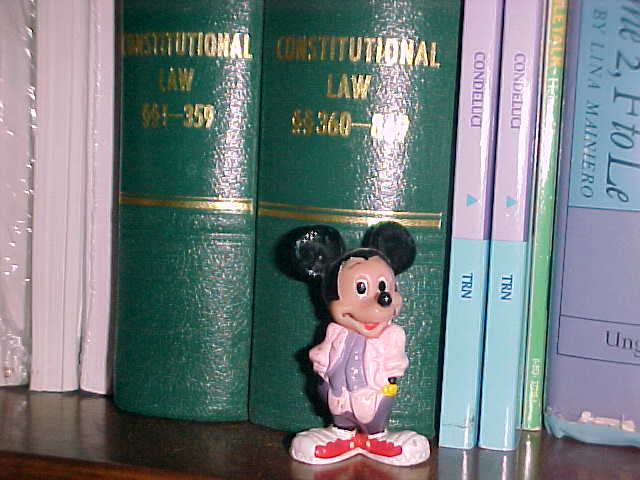 Acknowledgements
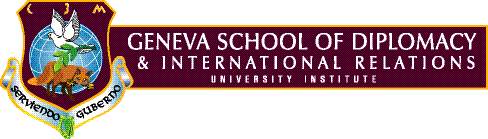 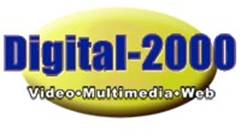 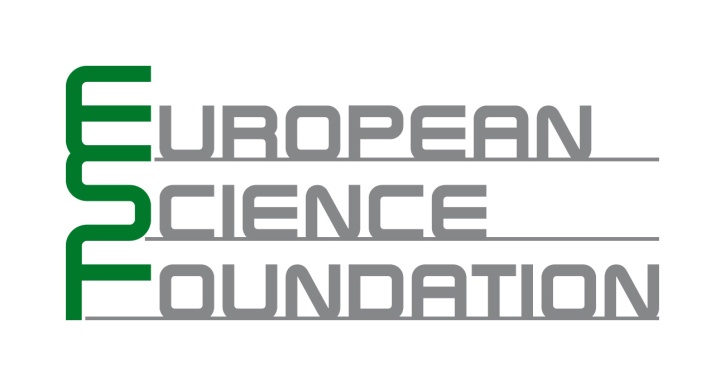 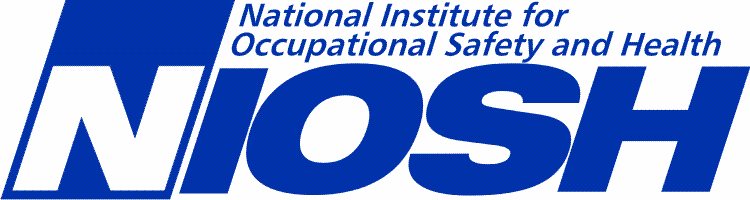 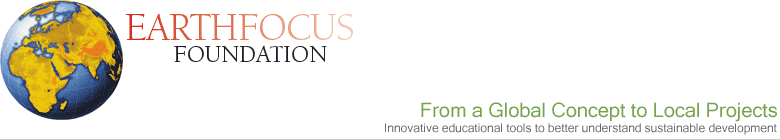 Prof   Ilise L Feitshans JD and ScM
forcastingnanolaw@gmail.com

AUTHOR DESIGNING AN EFFECTIVE OSHA COMPLIANCE PROGRAM 
VISITING SCIENTIST
 INSTITUTE FOR  WORK 
AND HEALTH (IST) 
UNIVERSITY OF LAUSANNE, SWITZERLAND
DOCTORAL CANDIDATE AND Professor of international relations, “FORECASTING NANO LAW: RISK MANAGEMENT PROTECTING PUBLIC HEALTH UNDER INTRNATIONAL LAW”
Geneva School of Diplomacy